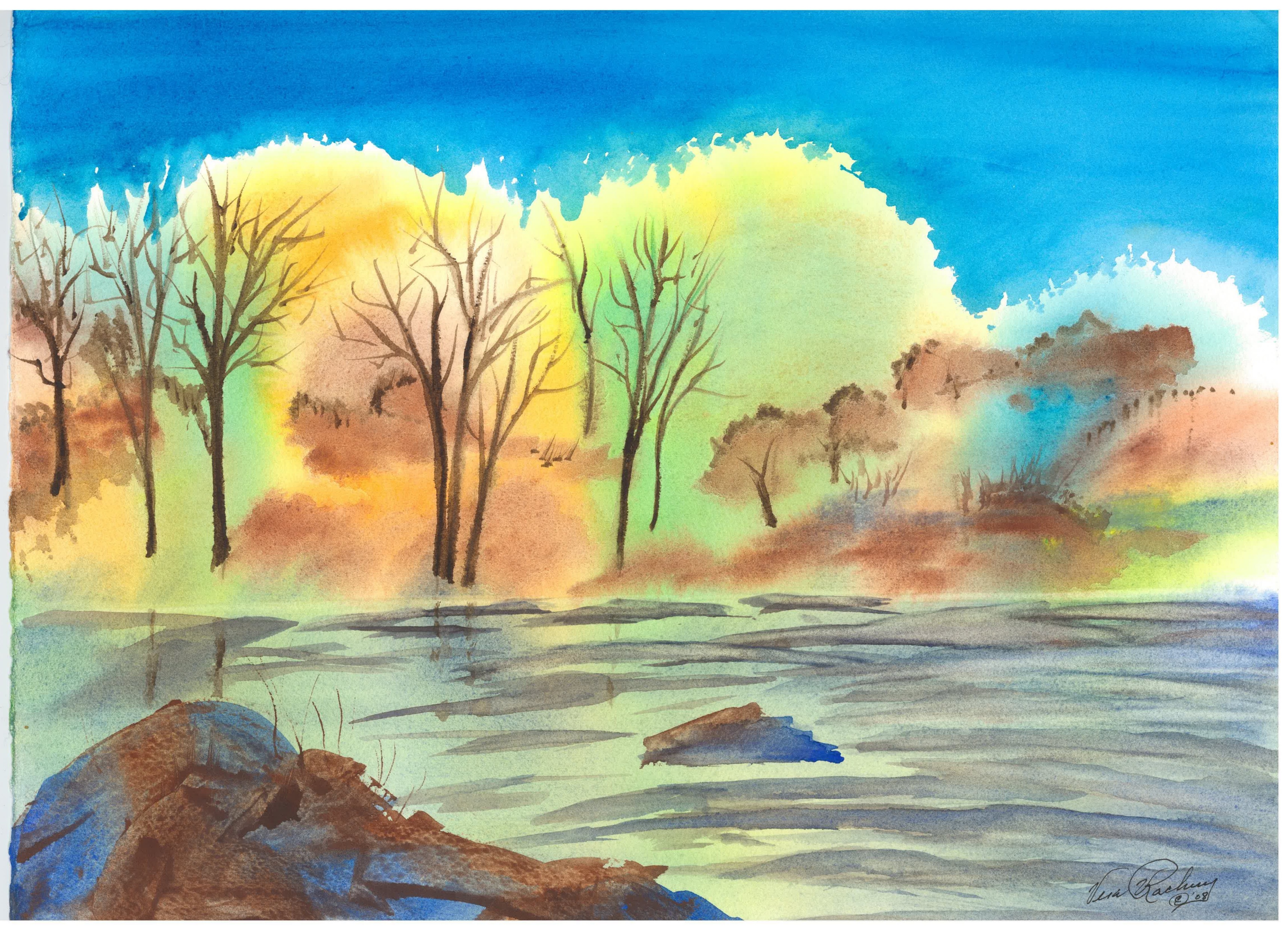 Discernment
Work of the People
Liturgy of Life
Story- Sharing & Story-Listening
What captures your attention?
What do you see? What do you think or Feel?
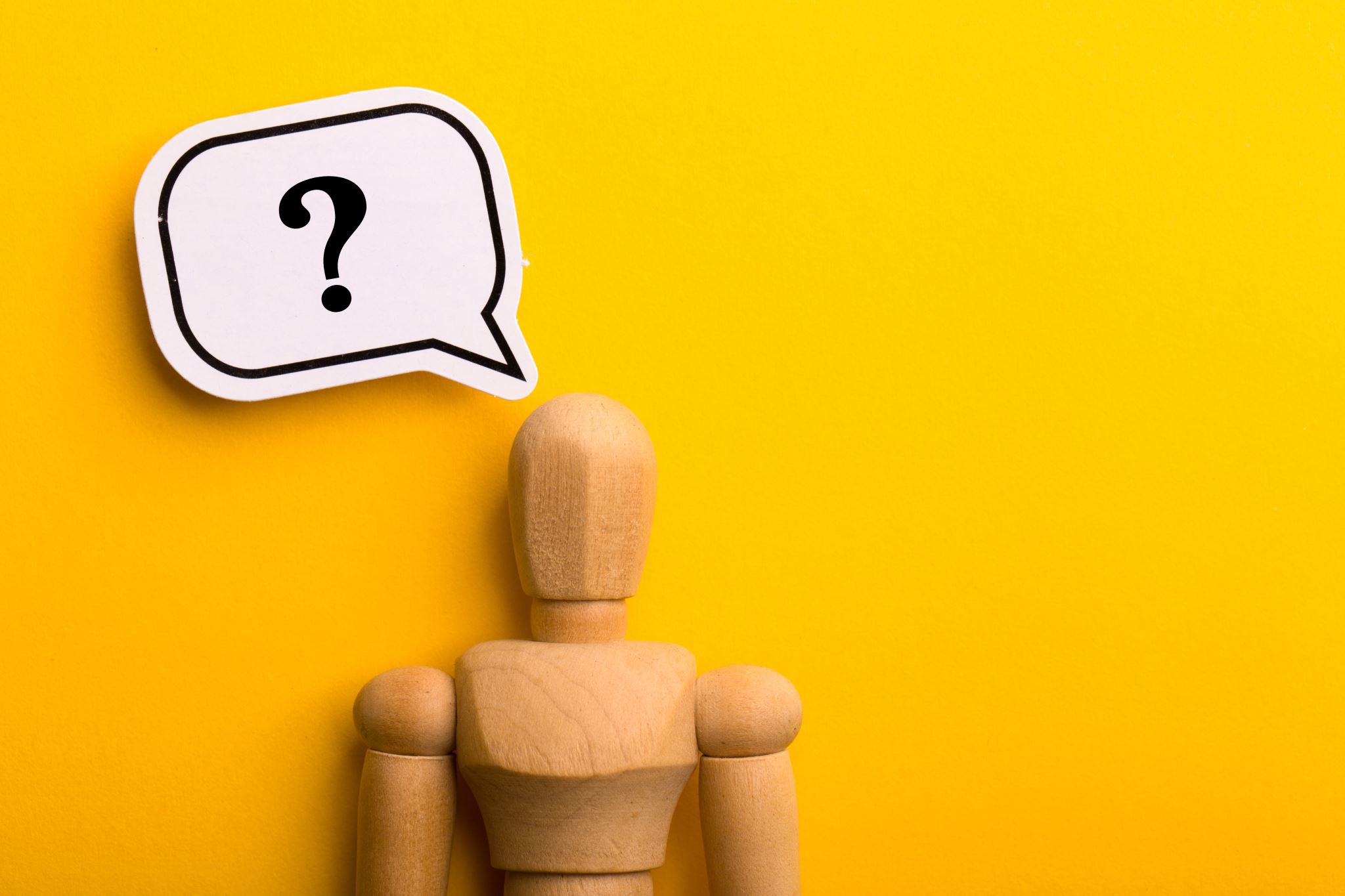 When you think of discernment, what comes to mind?
Communal
The wisdom is in the room
Work of the People – Liturgy of Life
That opens us to
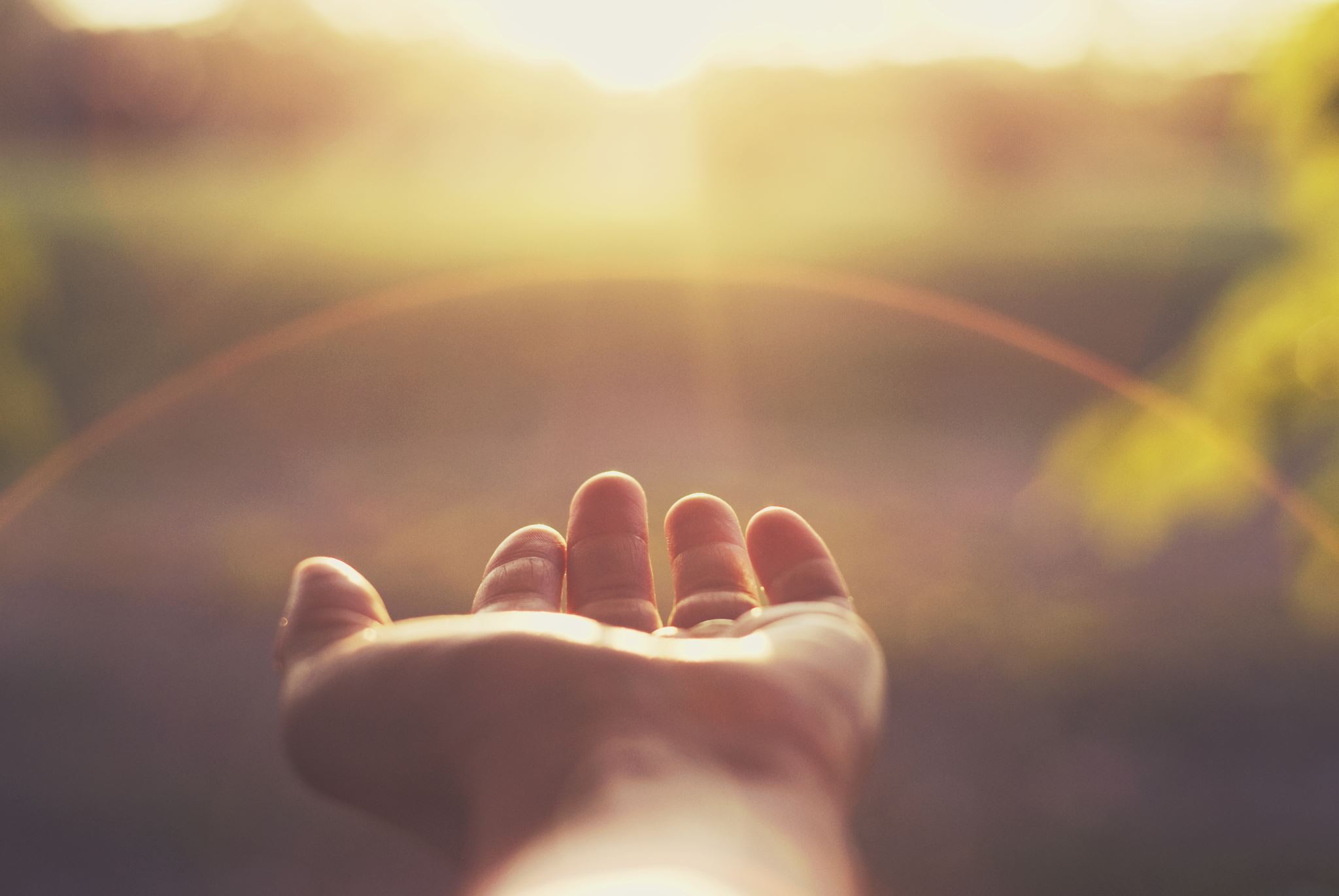 Postures and Practices
Openness
Curiosity
Humility
Generosity
Bring to mind an experience, need, or concern that you are holding right now
Make me to know your ways, O Lord;   teach me your paths.Lead me in your truth, and teach me,   for you are the God of my salvation;   for you I wait all day long.
Psalm 25:4,5

What words or phrases captured your attention?
How are you being invited to be open in this moment?
Story- Sharing & Story-Listening
What captures your attention this time?
What Stories from your life does this image bring to Mind?
Photo by Max Harlynking on Unsplash
Photo by Sam Balye on Unsplash
Photo by Felicia Buitenwerf on Unsplash
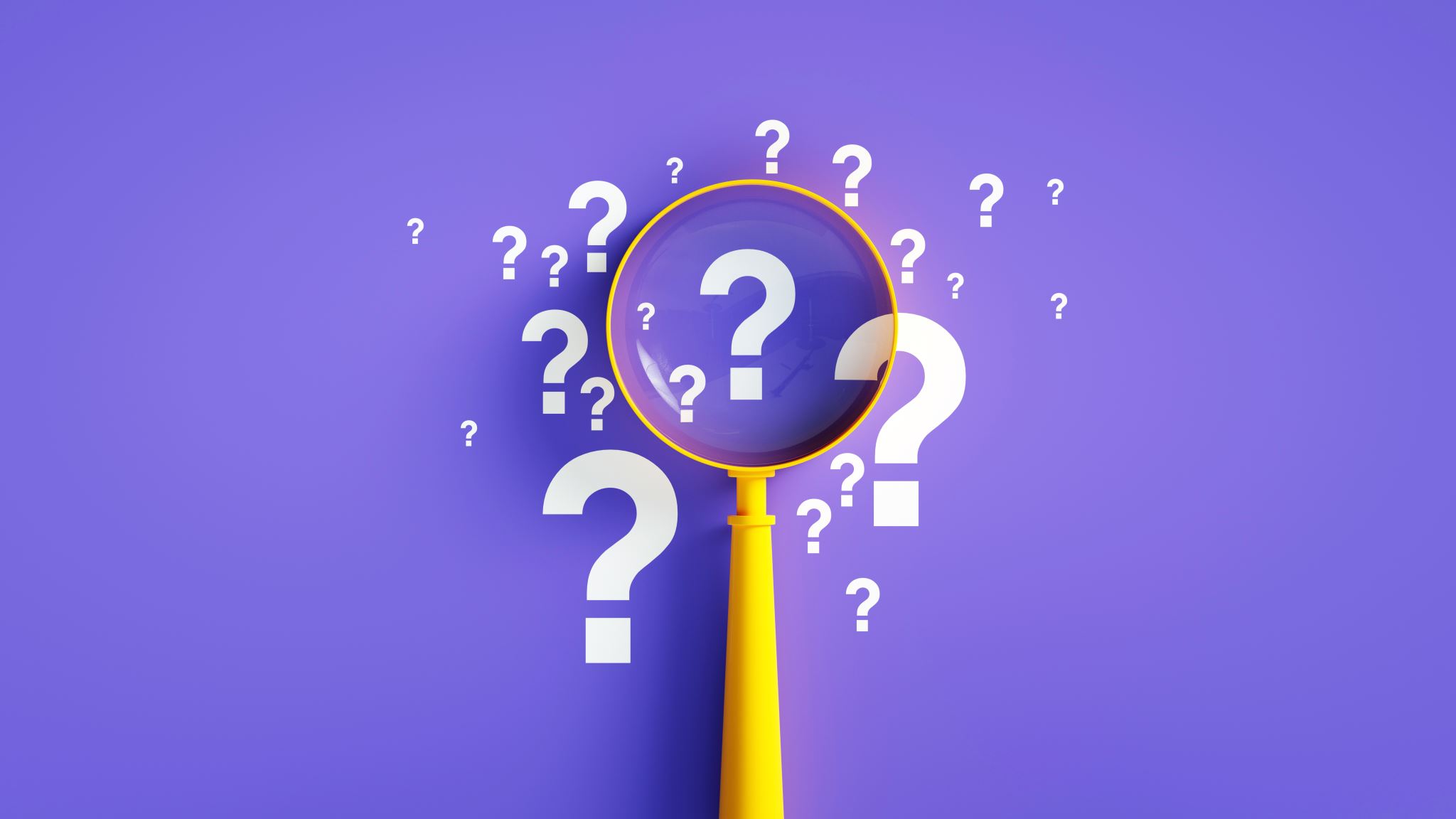 Why are you here?
Bring to mind the community in which your ministry is located
Make me to know your ways, O Lord;   teach me your paths.Lead me in your truth, and teach me,   for you are the God of my salvation;   for you I wait all day long.
Psalm 25:4,5

What words or phrases captured your attention?
About what are you curious?
Thriving Congregations
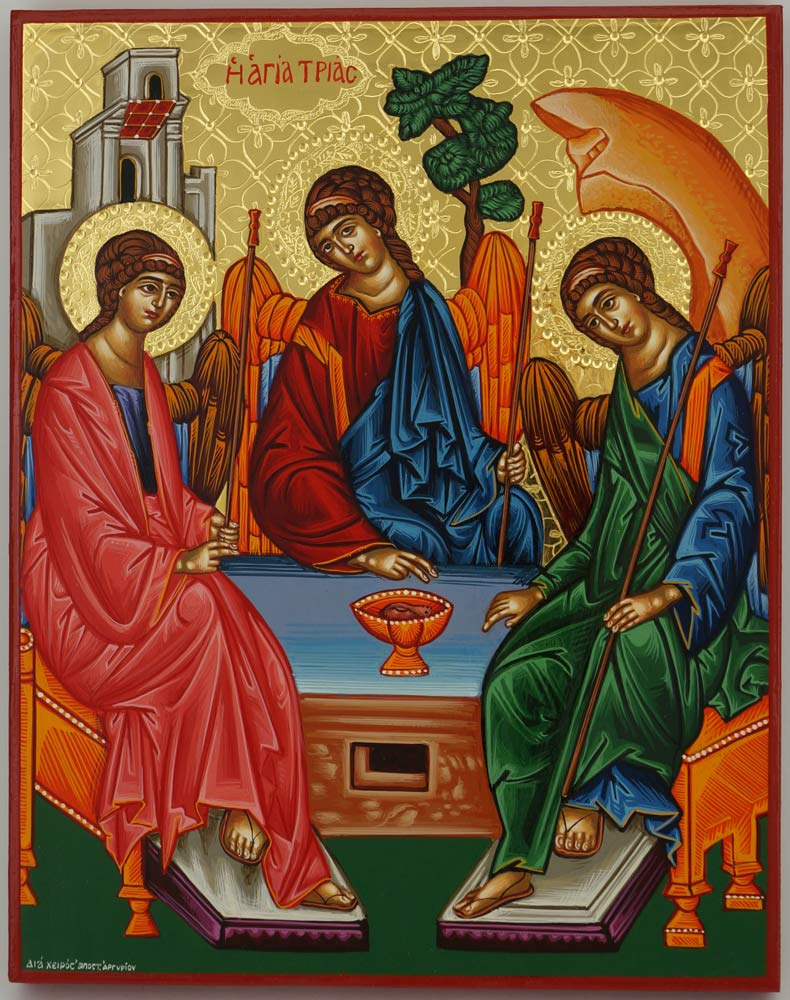 Thinking Theologically about Community
Story- Sharing & Story-Listening
What captures your attention this time?
What stories from your community does this image Bring to Mind?
Bring to Mind your Neighbors
Make me to know your ways, O Lord;   teach me your paths.Lead me in your truth, and teach me,   for you are the God of my salvation;   for you I wait all day long.
Psalm 25:4,

What words or phrases captured your attention?
How are you being led to humility?
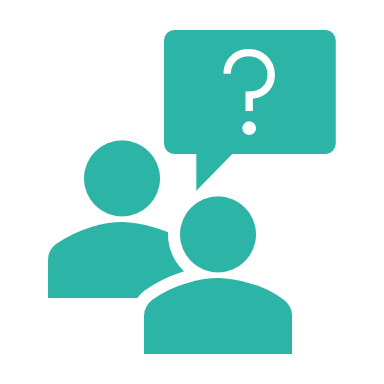 Will you be my Neighbor?
Power
Vulnerability
Share
about a time when you asked this question?
about a time when you were asked this question?
Hold the word “Flourishing” in your heart
Make me to know your ways, O Lord;   teach me your paths.Lead me in your truth, and teach me,   for you are the God of my salvation;   for you I wait all day long.
Psalm 25:4,5

To whom are you being called to be generous?
Flourishing:excerpts from “Evidence” in “Devotions,” by Mary Oliver
There are many ways to perish, or to flourish.
How old pain, for example, can stall us at the threshold of function.
Memory: a golden bowl, or a basement without life.
For which reasons the nightmare comes with its painful story and says: you need to know this.
Some memories I would give anything to forget. Others I would not give up upon the point of death, they are the bright hawks of my life.
Still, friends, consider stone, that is without the fret of gravity, and water that is without anxiety.
And the pine trees that never forget their recipe for renewal.
And the female wood duck who is looking this way and that way for her children. And the snapping turtle who is looking this way and that way also. This is the world.
And consider, always, every day, the determination of the grass to grow despite the unending obstacles.
Story- Sharing & Story-Listening
How is God calling You?
For what are you moved to pray?
Work of the PeopleLiturgy for Life
Just one thing!